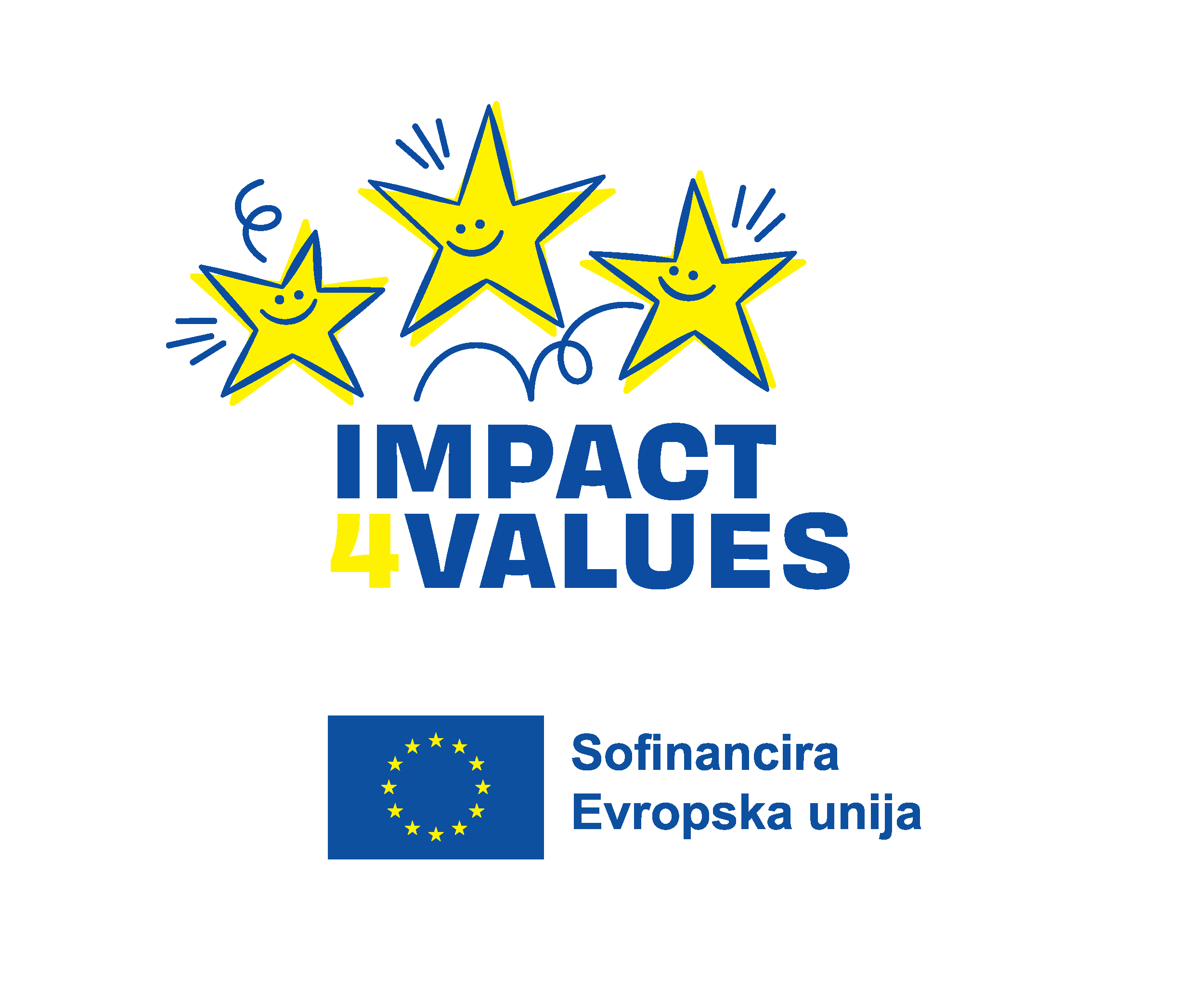 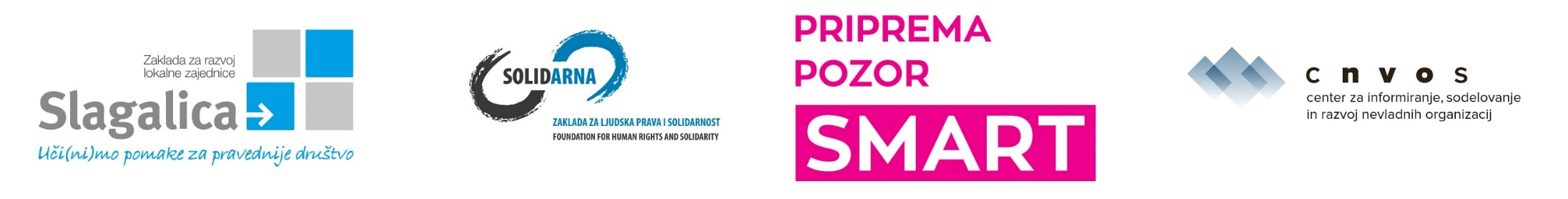 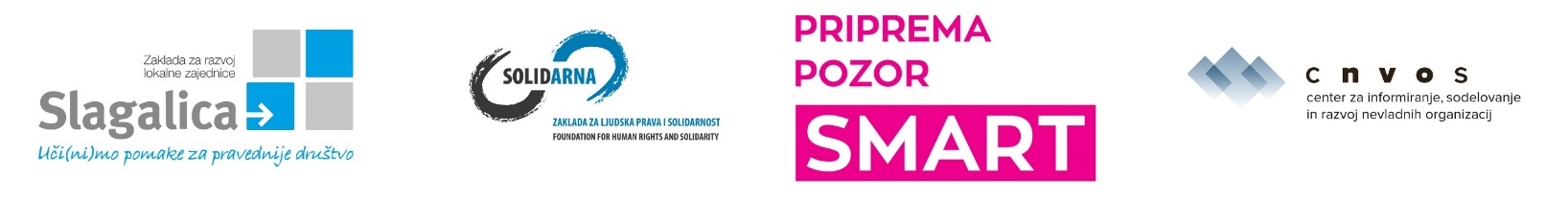 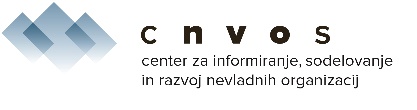 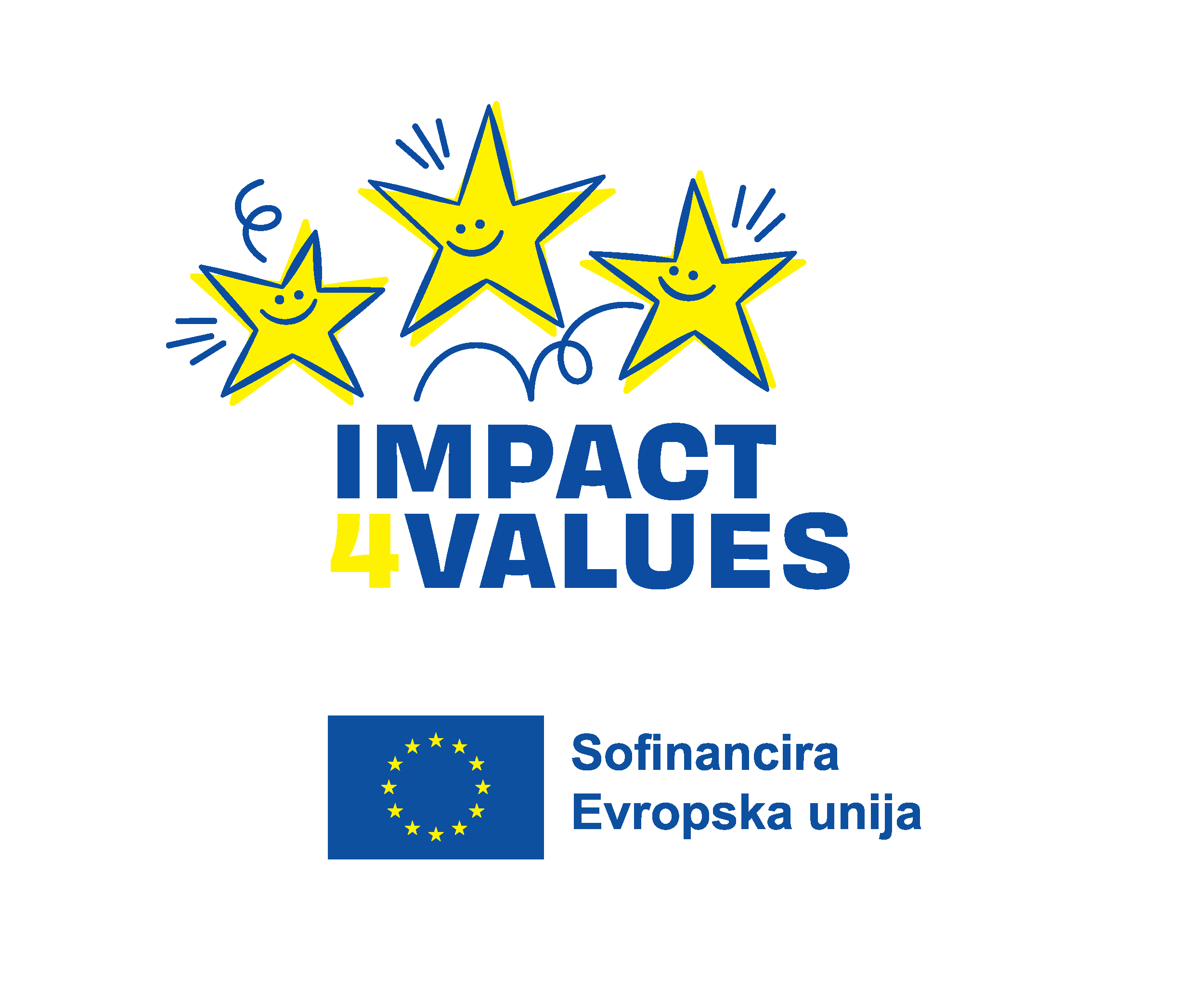 Program Impact4Values v okviru Programa EU „Državljani, enakost, pravice in vrednote“ (CERV)JAVNI RAZPIS ZA IZVEDBO AKCIJ ZA OBRAMBO EVROPSKIH VREDNOTINFORMATIVNA DELAVNICA
Financirano s strani Evropske unije. Izražena stališča in mnenja so zgolj stališča in mnenja avtorja(-ev) in ni nujno, da odražajo stališča in mnenja Evropske unije ali Evropske izvajalske agencije za izobraževanje in kulturo (EACEA). Zanje ne moreta biti odgovorna niti Evropska unija niti EACEA.
OSNOVNO O RAZPISU
Pazite na omejitev 60.000 EUR!
UPRAVIČENI PRIJAVITELJI
Uskladite svoje akte!
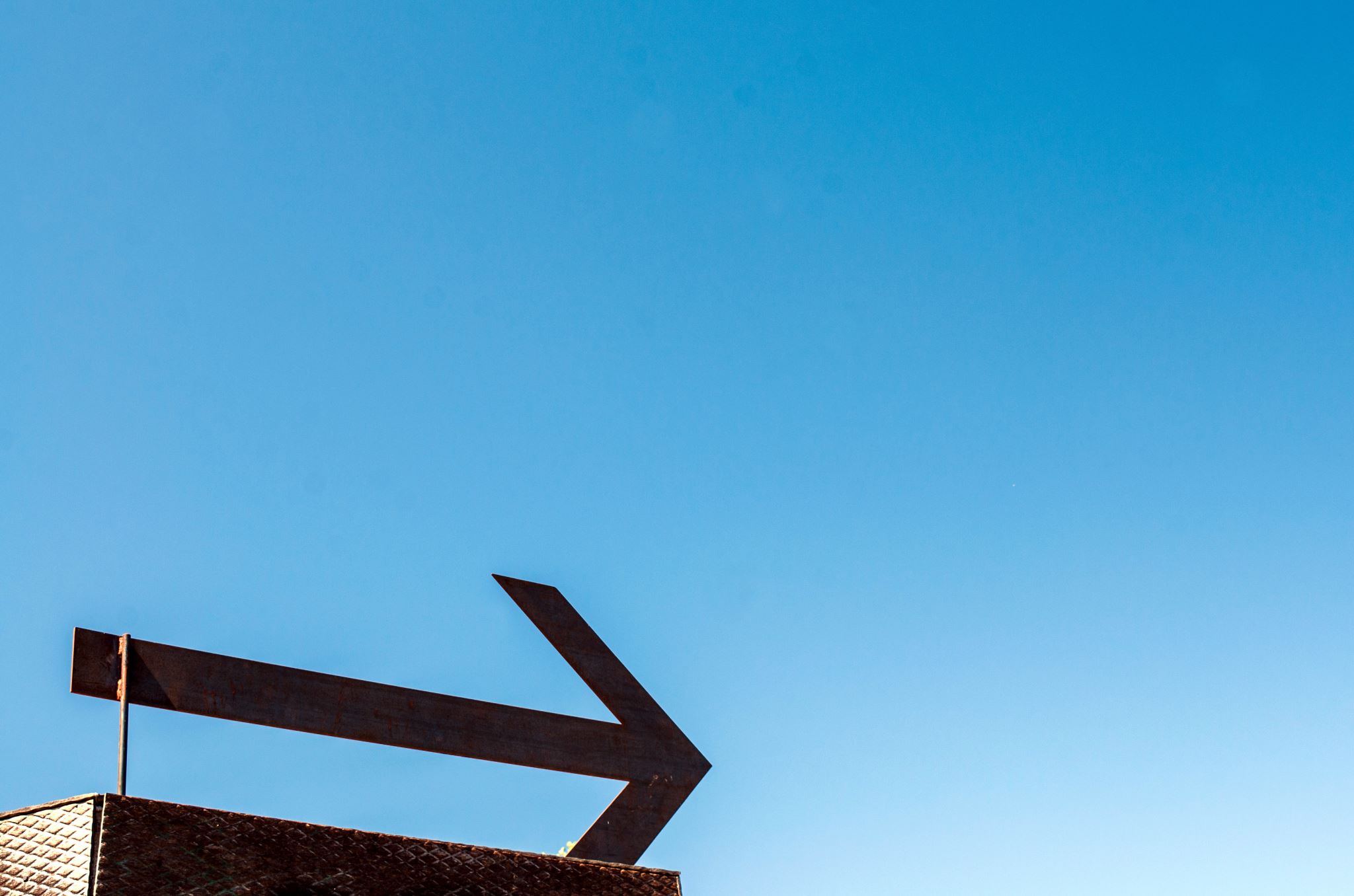 UPRAVIČENI PARTNERJI
NVO s sedežem v EU
Upravičenost slovenskih NVO bomo preverjali enako kot pri prijavitelji (ne pozabite priložit statuta oz. akta o ustanovitvi)
Upravičenost tujih glede na zakonodajo v matični državi (samo izbrani projekti)
VSEBINSKI FOKUS RAZPISA
zaščita, promocija in dvig ozaveščenosti o temeljnih pravicah in vrednotah EU
Listina temeljnih pravic EU: vse osebne, državljanske, politične, ekonomske in socialne pravice, do katerih so upravičeni vsi ljudje v EU.

Pričakovani rezultati: 
Okrepljena zagovorniška/watchdog vloga nevladnih organizacij,
Promovirane vrednote EU,
Povečana podpora ranljivim skupinam.
AKCIJA ≠ PROJEKT
Projekt: več različnih aktivnosti, ki vodijo k nekemu cilju v daljšem časovnem obdobju
Prijavite lahko AKCIJO ali PROJEKT
Akcije – reakcije na trenutne nujne izzive
Učinkovita akcija
Predpisi v pripravi, vložitev zakona v parlament
Zagovorniška strategija
Aktivacija občinskih svetnikov, …
povezovanje
Teren
ozaveščanje
PROMOVIRANE VREDNOTE EU
POVEČANA PODPORA RANLJIVIM SKUPINAM
Reakcija na neko akutno (nujno) situacijo
Prijavnica
Pavšal
Kaj pomeni pavšal?
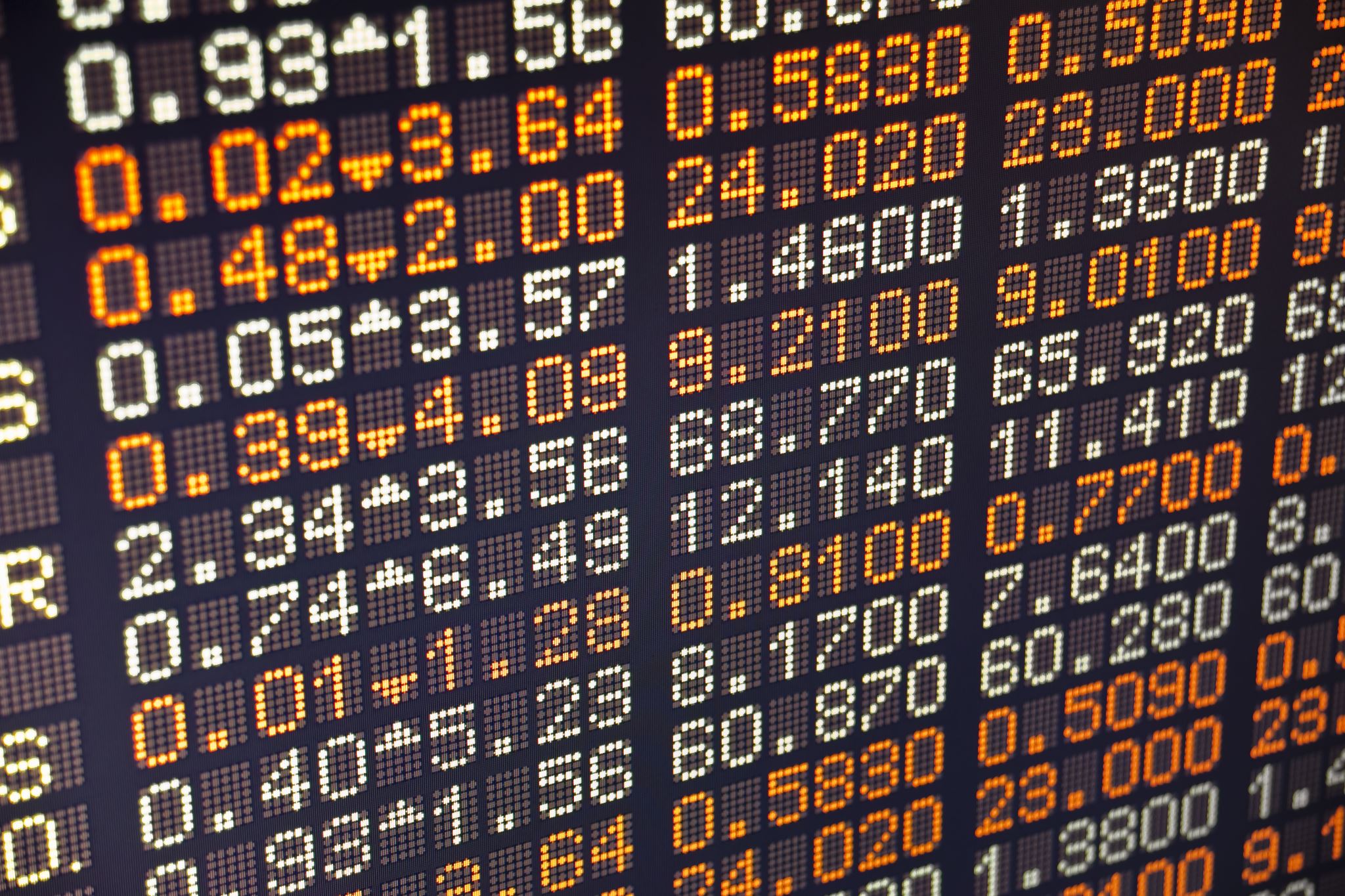 Zakaj potem finančni načrt?
Da bi lahko ocenili stroške projekta in višino donacije
Da se lahko oceni „value for money“ in finančna učinkovitost (sorazmernost predvidenih stroškov in nujnost za izvedbo projekta)
Da se lahko oceni realnost izvedbe
[Speaker Notes: Tukaj potem excelova tabela – gremo čez.]
Upravičeni stroški – sorazmerni in nujno potrebni za dosego rezultatov
Stroški dela, brez prostovoljskih ur (100 % financiranje), lahko pa dejanski stroški prostovoljskega dela (malica, prevoz …)
Potni stroški za zaposlene in prostovoljce 
Stroški nabave in/ali uporabe nove ali rabljene opreme (le, če je nujno potrebna za izvedbo projekta – sorazmerni delež)
Stroški zunanjih izvajalcev (nakup blaga in storitev) – sem sodijo vsi ostali stroški, ki so potrebni za izvedbo projekta, a ne sodijo v ostale kategorije
Posredni stroški – 7 % neposrednih stroškov
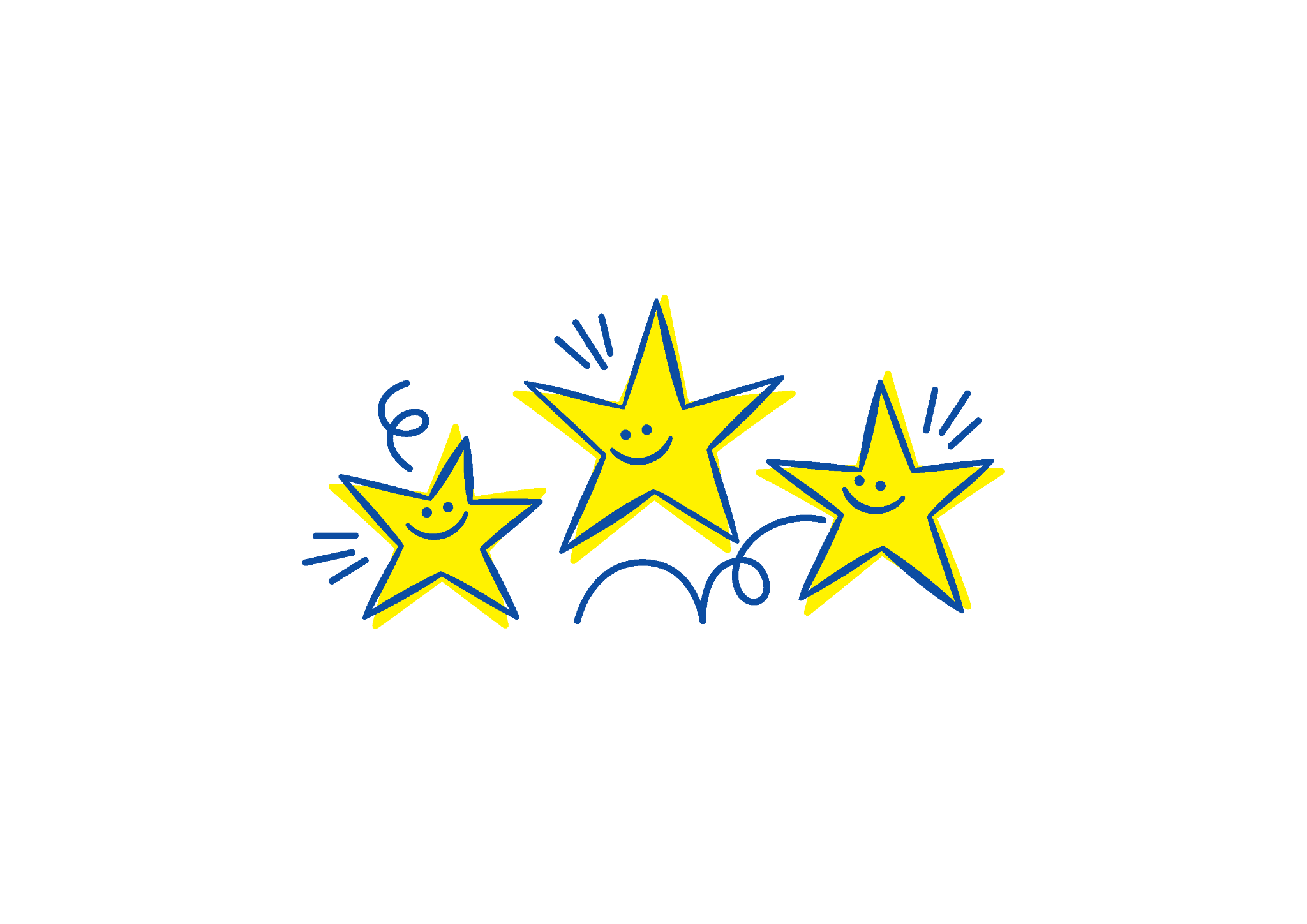 Pozor!
Bodite racionalni pri finančnem načrtovanju – negospodarni, nepotrebni stroški bodo izločeni

Če popravljen finančni načrt ne bo zadostil pogojem upravičenost (5.000 - 10.000 eur), bo projekt izločen!
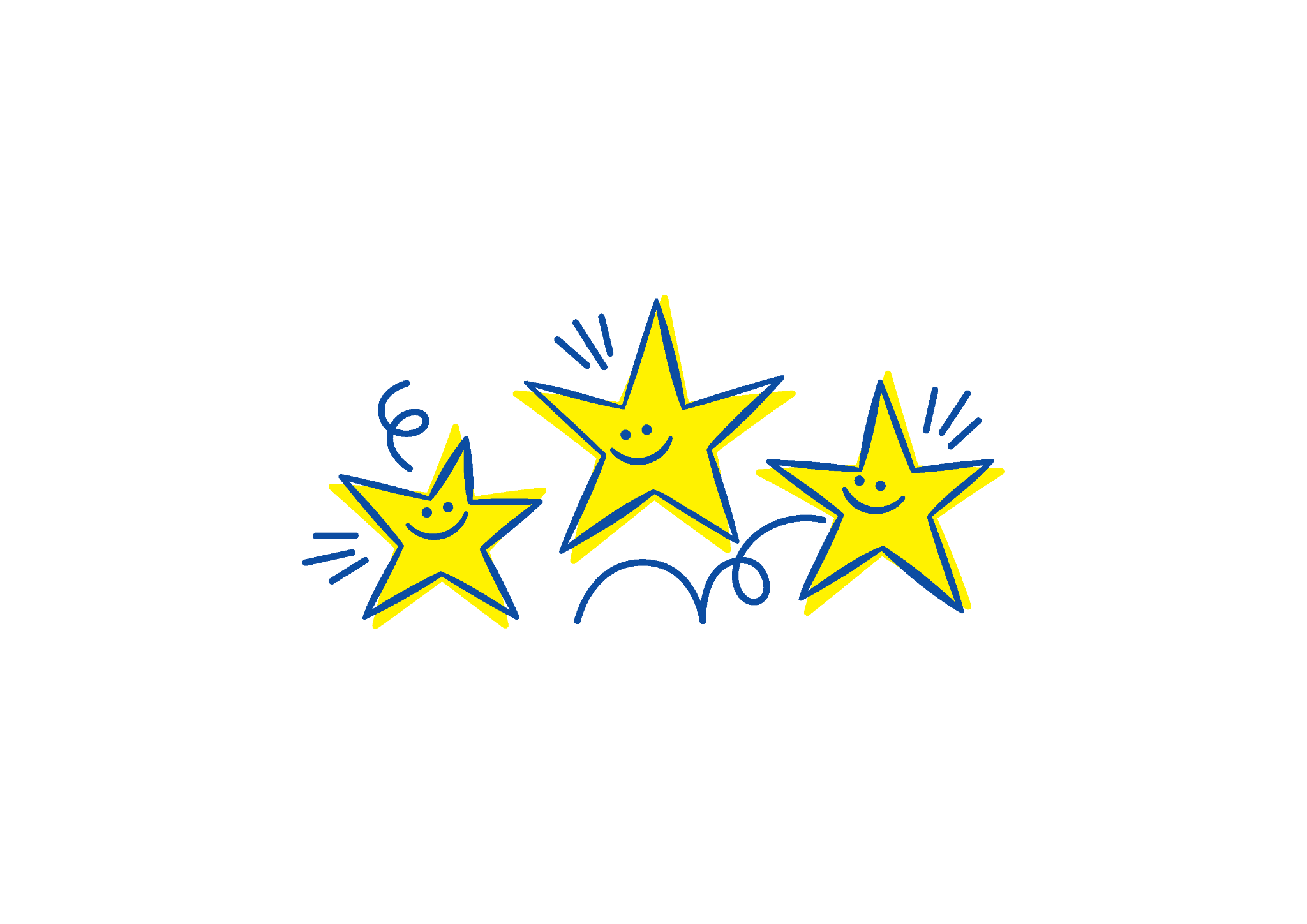 Vprašanja?
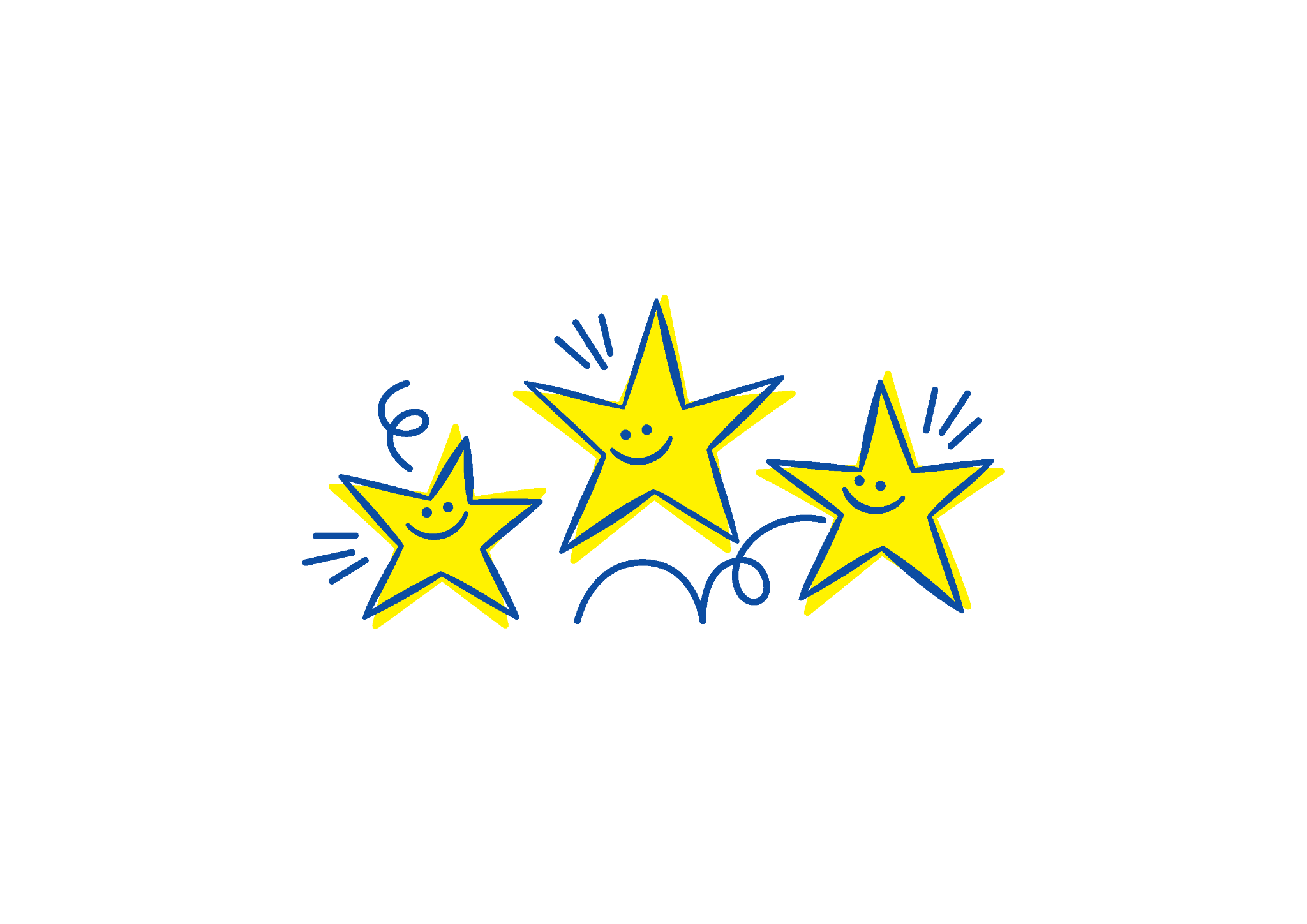 Podpora
Odgovori na vprašanja – telefon (01 542 14 22) ali e-pošta podpora.cerv@cnvos.si